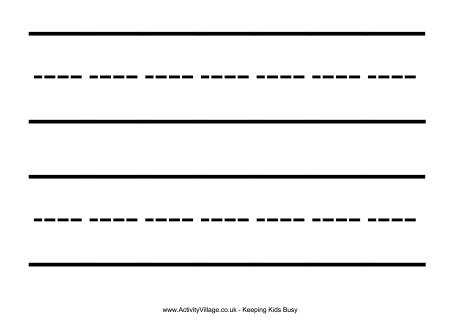 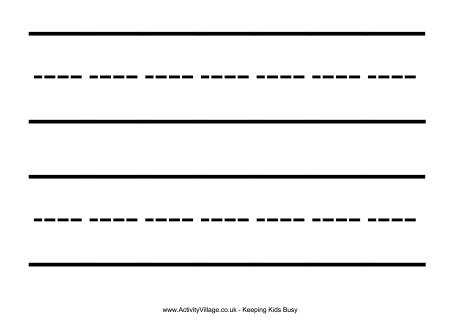 el lápiz
el libro
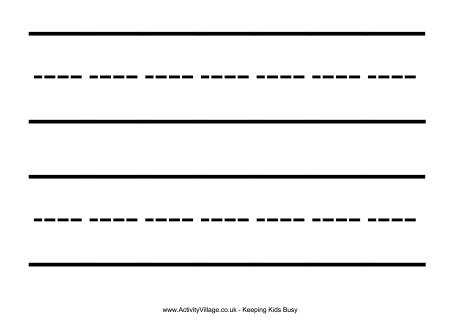 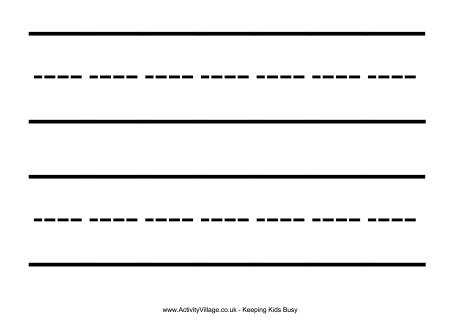 la carpeta
el papel
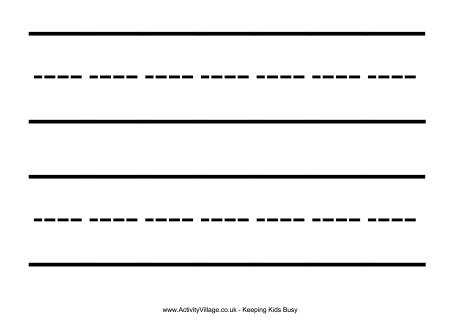 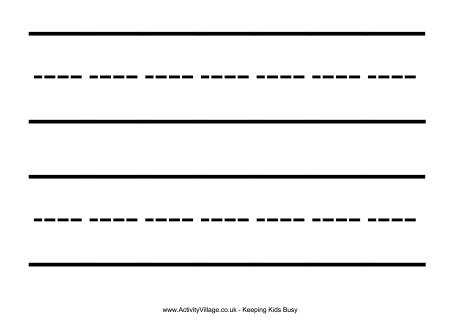 las crayolas
la clase
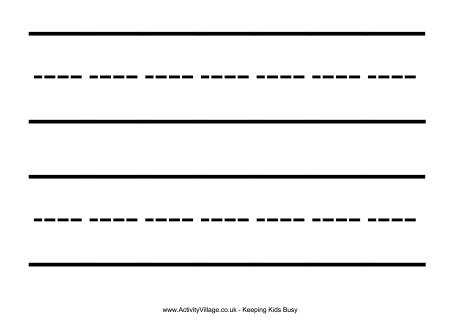 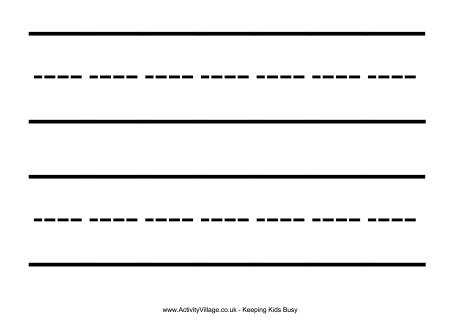 la escuela
la mochila
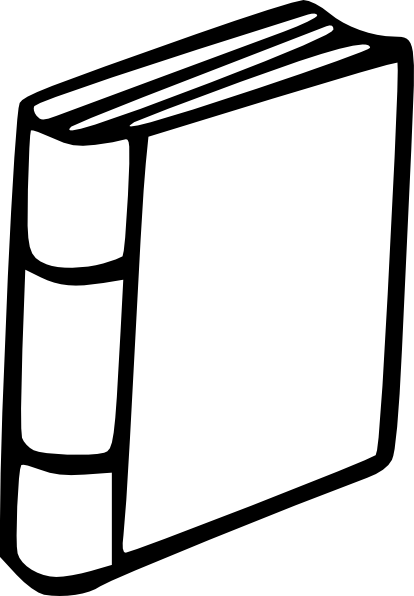 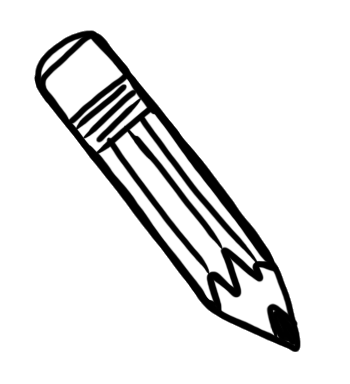 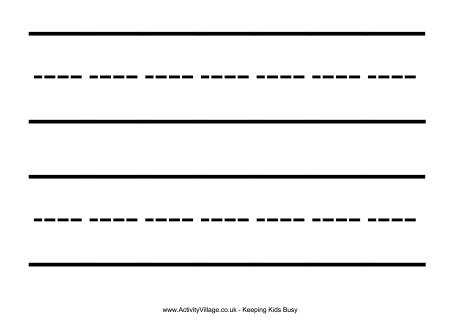 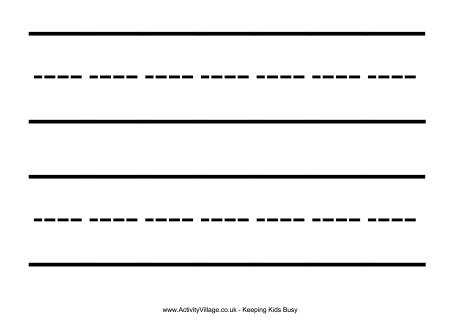 el lápiz
el libro
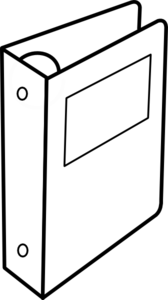 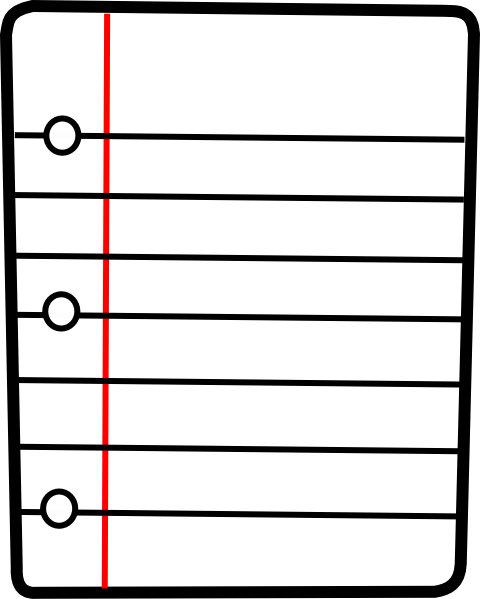 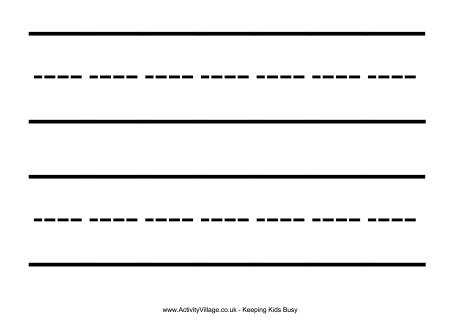 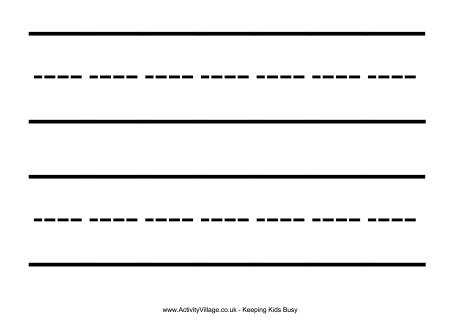 la carpeta
el papel
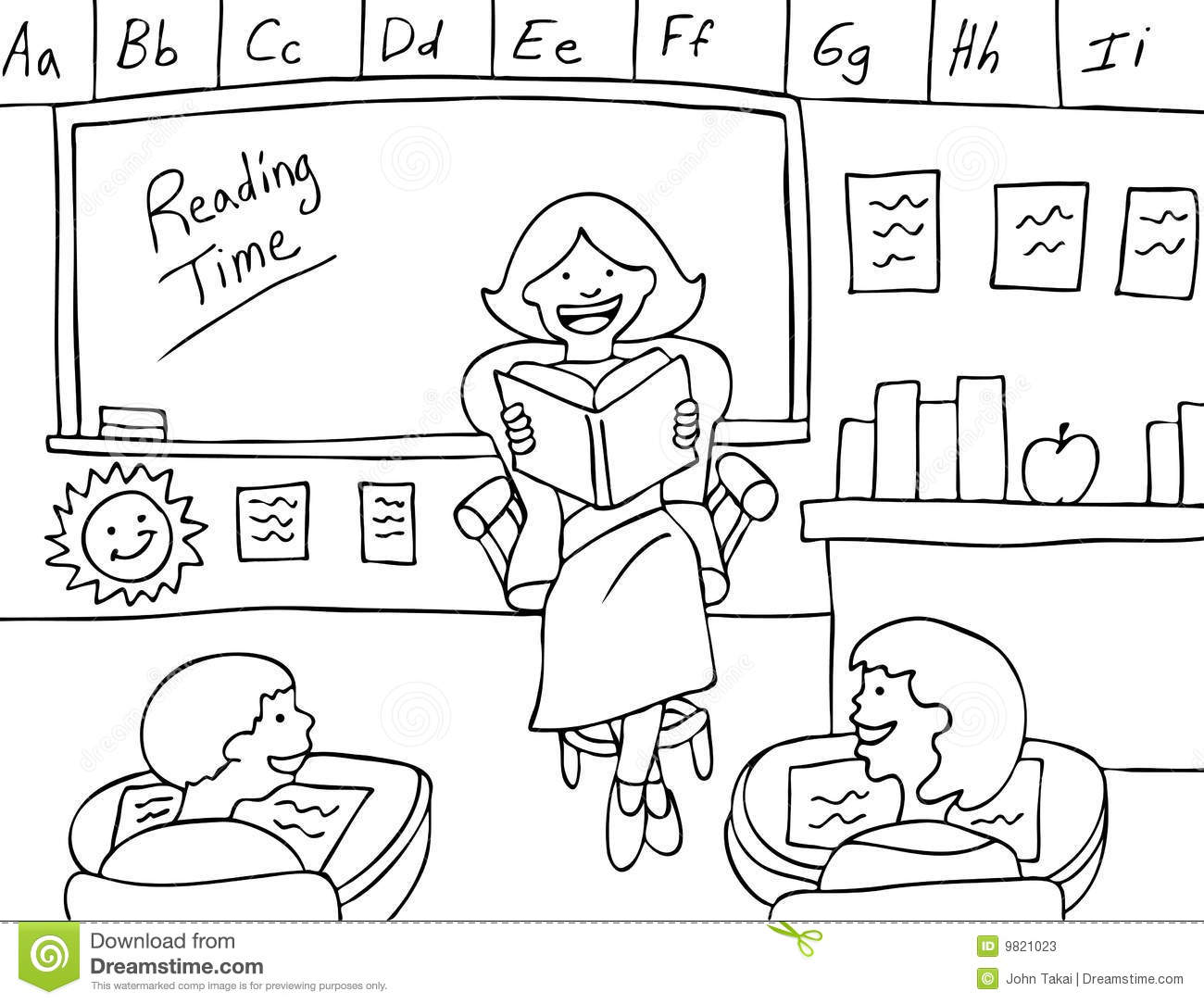 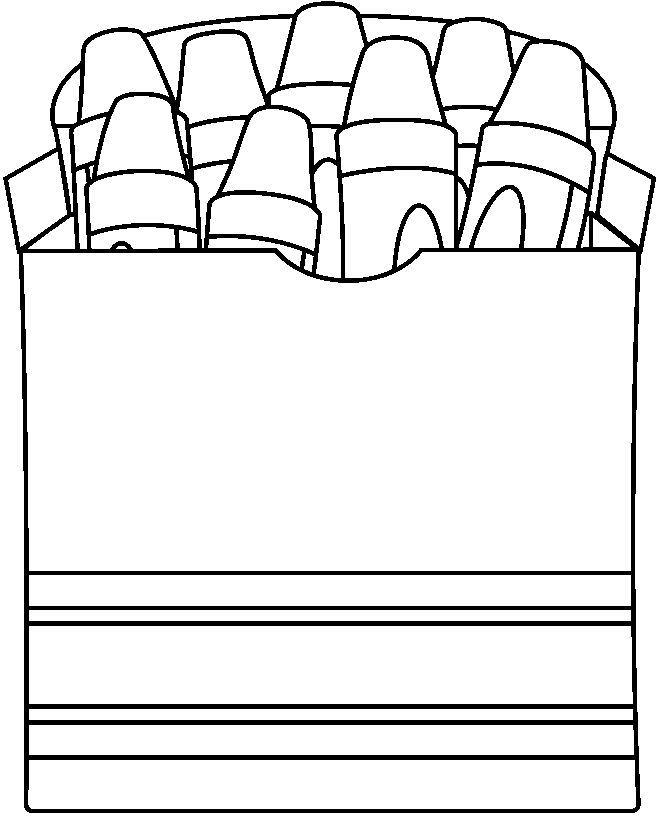 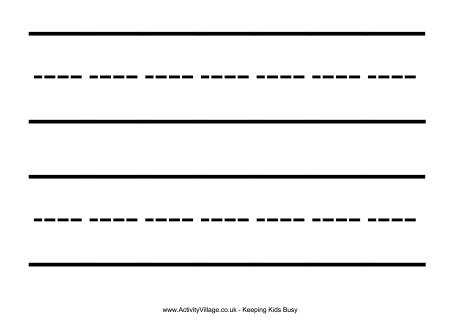 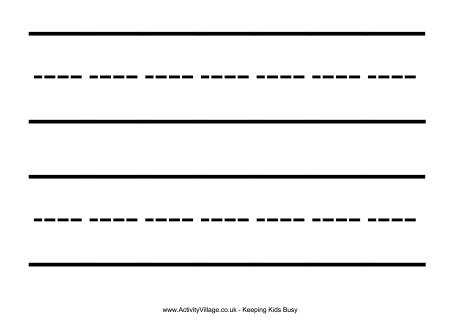 las crayolas
la clase
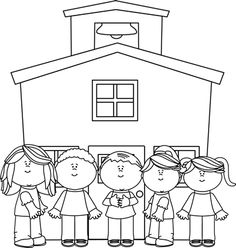 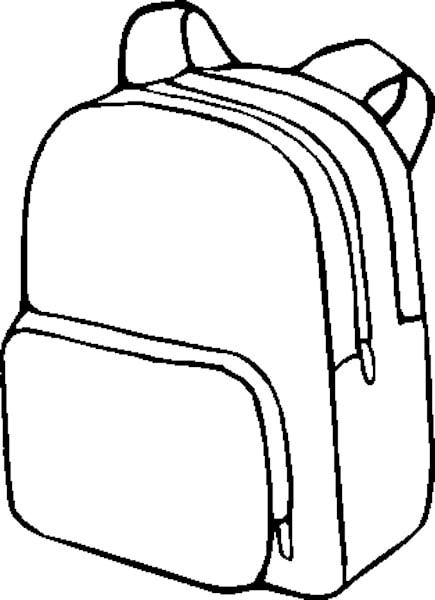 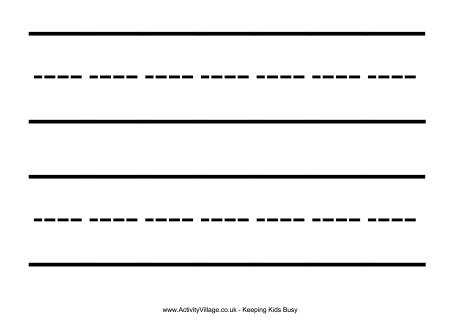 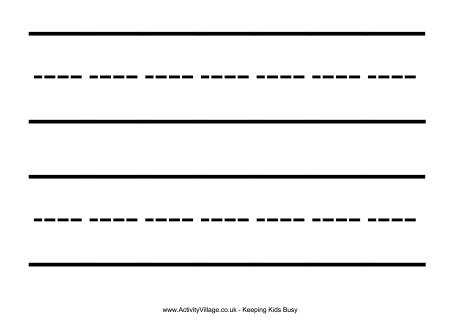 la escuela
la mochila